To loading dock
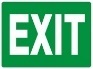 Elevators
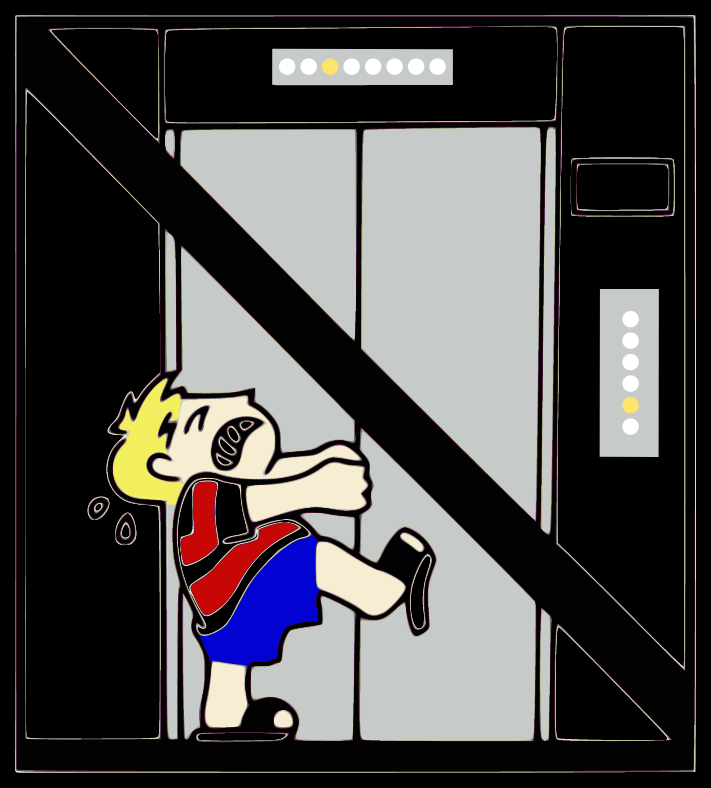 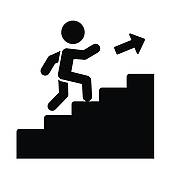 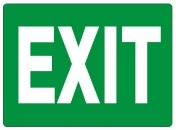 PC
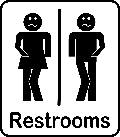 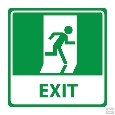 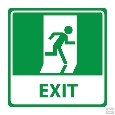 LTQ-FT
PPE
LTQ-FT
Sink
Eye Wash
Packing station
Toolbox
First aid and Spill kit 
under sink
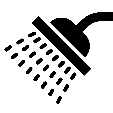 Shower
Shared space
-20 oC
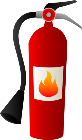 PC
Fire 
Extinguisher
HPLC
HPLC
PC
Laser puller
HPLC
HPLC
B59
Speed
vac
QE
Glass ware
TSQ
QE
Exploris 480
Exploris 480
Lumos
UWPR
Bruce Lab
TSQ
LTQ
LTQ
HPLC
Flammable
storage
HPLC
HPLC
HPLC
HPLC
HPLC
HPLC
PC
HPLC
PC
Fusion
HPLC
LN2
100L
Shelf
LN2
100L
Toolbox
UWPR Office
Electrical
Utility
LTQ
HPLC
N